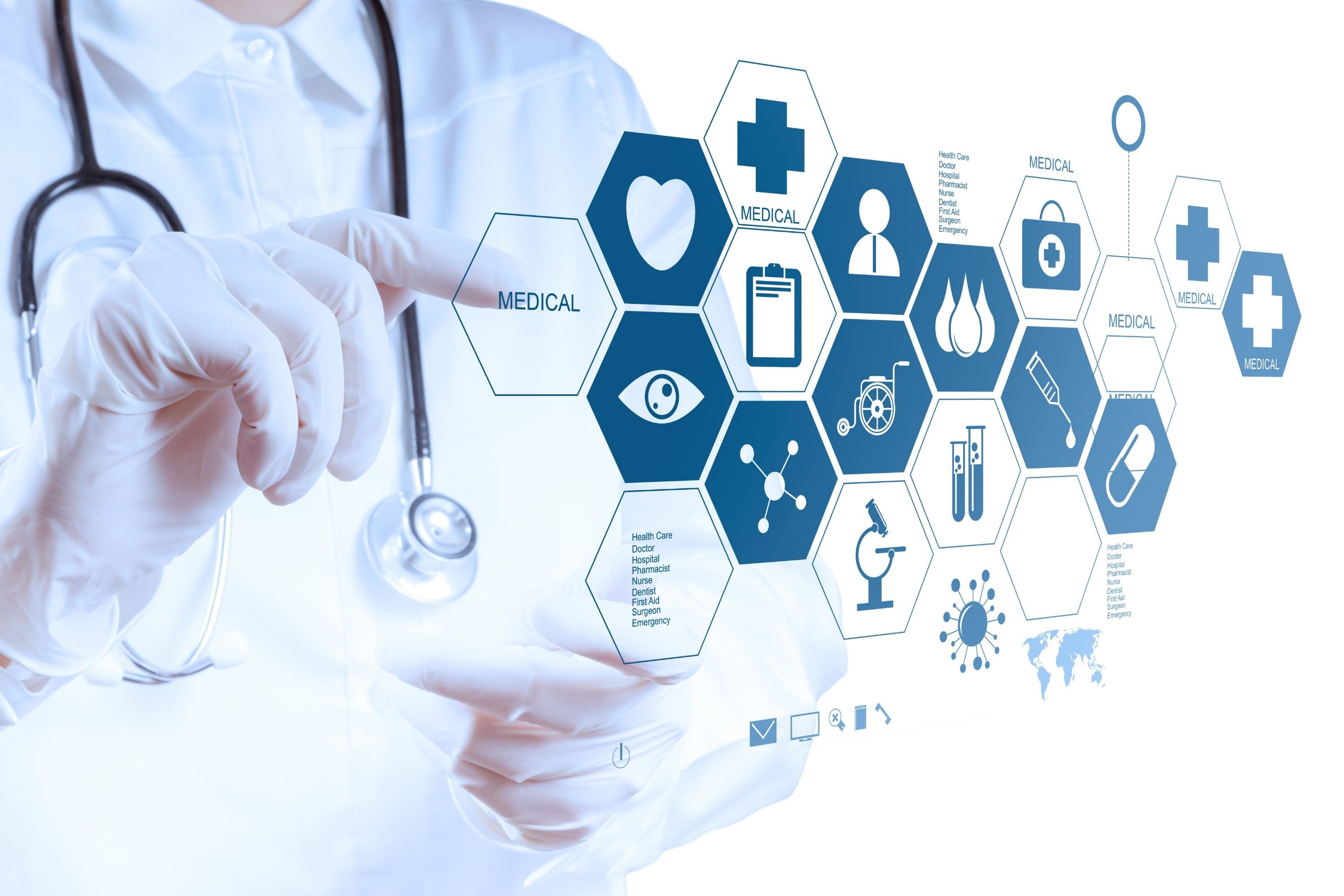 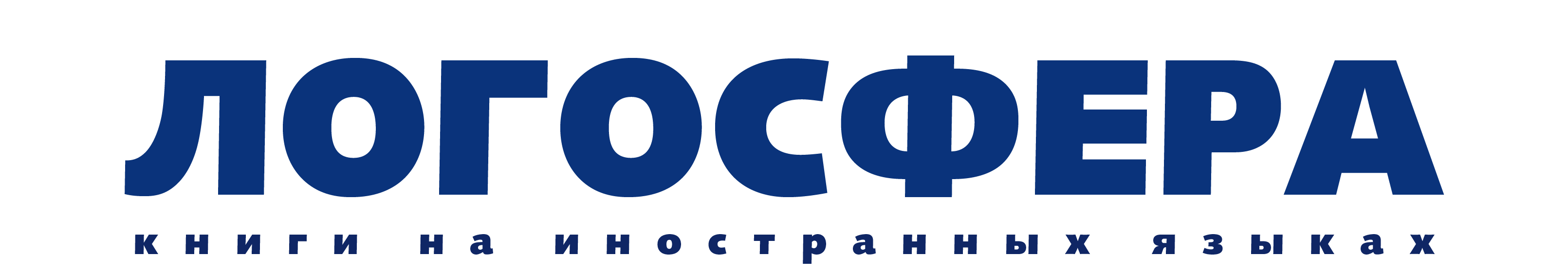 Генеральный директор
КУДАЕВ ВЛАДИМИР АНАТОЛЬЕВИЧ
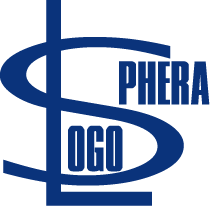 +7 (495) 980-12-12, e-mail: kudayev@logobook.ru
РОССИЙСКИЕ УЧЕБНИКИ, ПЕРЕВЕДЕННЫЕ НА АНГЛИЙСКИЙ
Плюсы – хорошо знакомый материал для преподавателей
Минусы – чаще всего книги устарели, не переиздаются, маленький ассортимент, не соответствуют зарубежным программам
МЕТОДИЧЕСКИЕ МАТЕРИАЛЫ, НАПИСАННЫЕ ПРЕПОДАВАТЕЛЯМИ ВУЗОВ
Плюсы – низкая цена, возможность обеспечить всех студентов
Минусы – крайне мало материала, плохо иллюстрированы, качество не всегда на высоте, не во всех вузах есть «пишущие» преподаватели
2
ЛИТЕРАТУРА ЗАРУБЕЖНЫХ ИЗДАТЕЛЬСТВ
Плюсы – актуальные, соответствуют зарубежному процессу организации медицины, соответствуют квалификационным экзаменам, повышают квалификацию преподавателей, помогают организовать англоязычную среду для студентов, большинство книг дополнительно содержит доступ к своей электронной версии и дополнительным материалам
Минусы – цена. Для библиотеки – усложнение выдачи и приемки, дополнительные площади для хранения, риск утери или невозврата книг студентами
3
Статистика продаж медицинских учебников 
в ВУЗы РФ и РК    2010 – 2020 гг
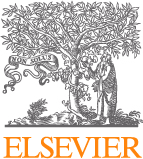 34%
25%
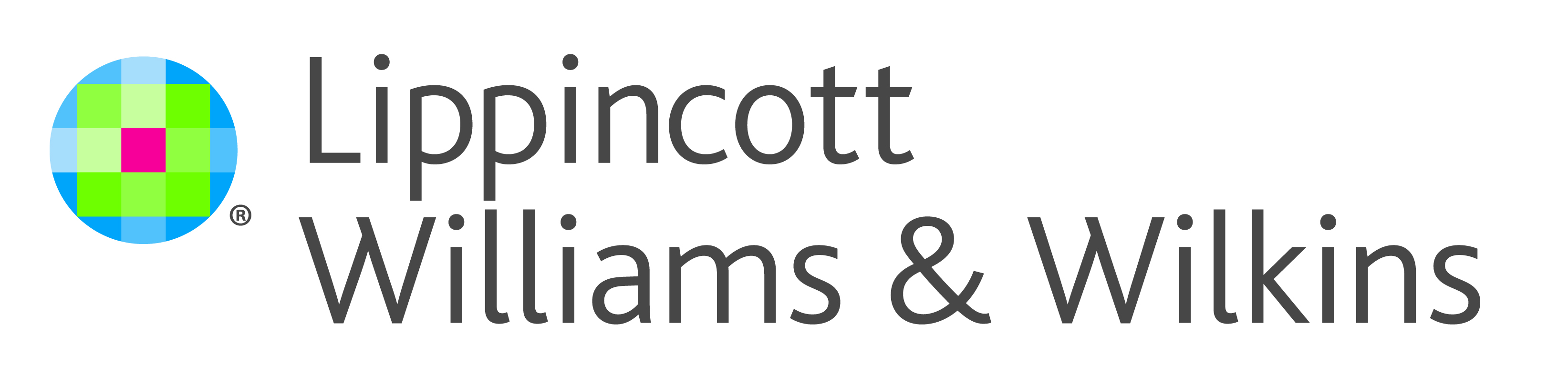 14%
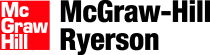 8%
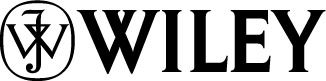 6%
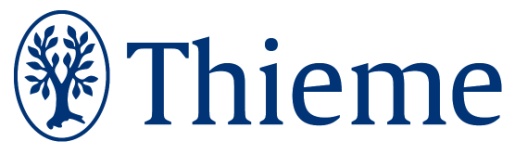 5%
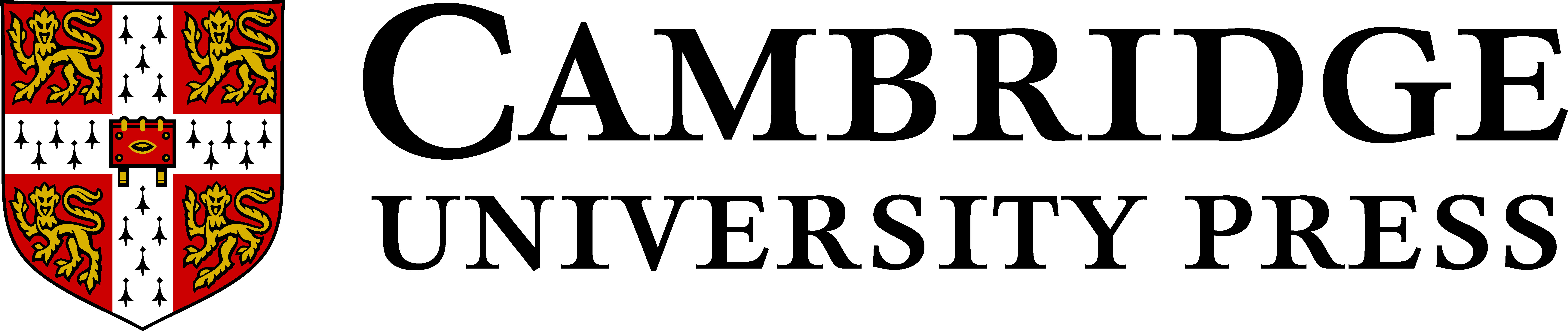 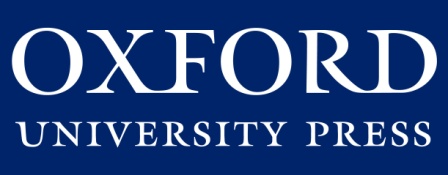 8%
Остальные
4
КОЛЛЕКЦИИ ЭЛЕКТРОННЫХ КНИГ
EBSCO
CLINICALKEY
OVID
Плюсы – актуальные, хороший контент, есть возможность предоставить доступ всем студентам
Минусы – привязаны к одному издательству, нестабильность контента, высокая  нестабильная цена
5
Покрытие потребностей по дисциплинам 
на примере коллекции CLINICALKEY
6
ПРИМЕР КОМПЛЕКТОВ КНИГПО АНАТОМИИ, ГИСТОЛОГИИИ ЭМБРИОЛОГИИ ДЛЯ 1 КУРСА
АНАТОМИЯ
ГИСТОЛОГИЯ И ЭМБРИОЛОГИЯ
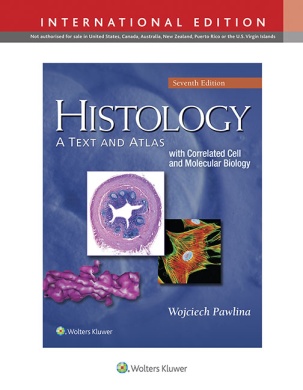 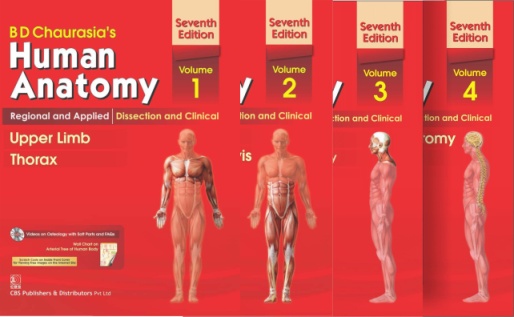 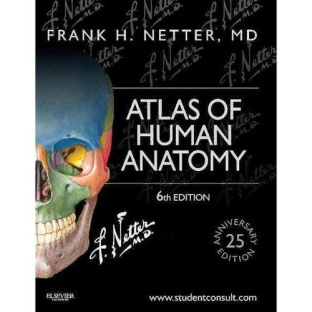 7
Цена 4 990 р.
Цена комплекта 9 858 р.
ЦЕНА ПОЛНОГО КОМПЛЕКТАКНИГ ДЛЯ 1 КУРСА
8
РАСХОДЫ ВУЗА В ЗАВИСИМОСТИ ОТ КОЛИЧЕСТВА ОБУЧАЮЩИХСЯ (1 ГОД)
РАСХОДЫ ВУЗА В ЗАВИСИМОСТИ ОТ КОЛИЧЕСТВА ОБУЧАЮЩИХСЯ (5 ЛЕТ)
8
9
9
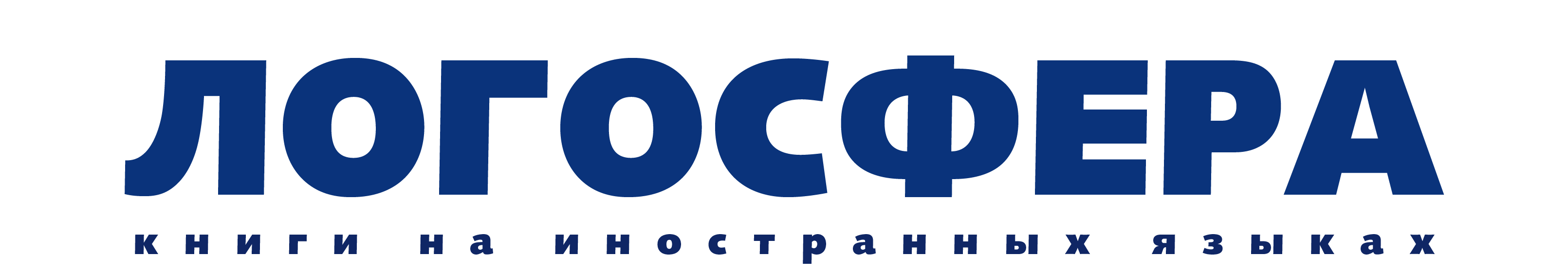 Генеральный директор
КУДАЕВ ВЛАДИМИР АНАТОЛЬЕВИЧ
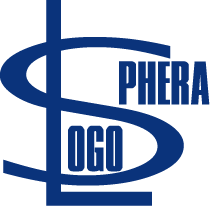 +7 (495) 980-12-12, e-mail: kudayev@logobook.ru